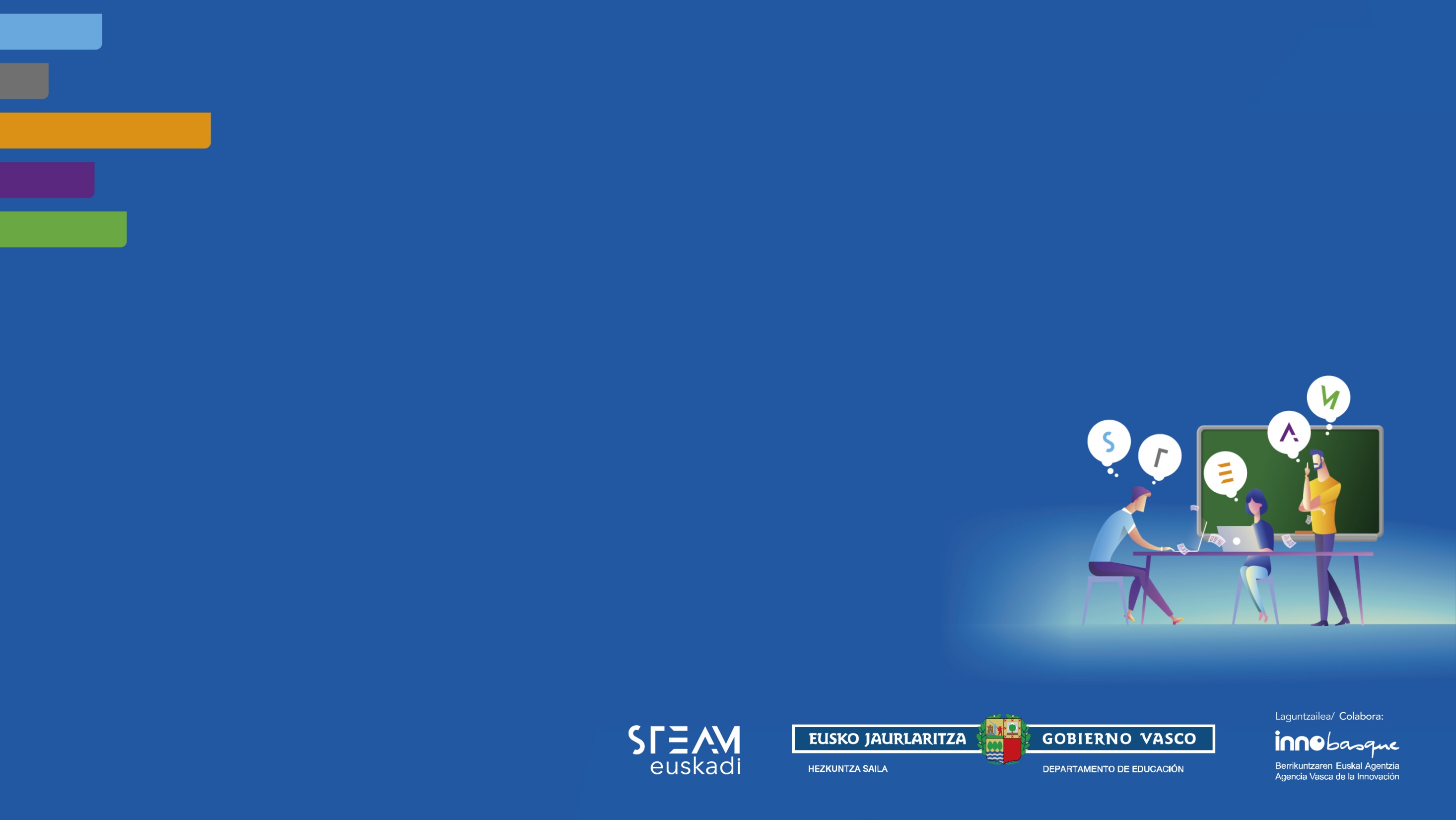 Inspira STEAM
Fomento de las vocaciones científico-tecnológicas entre las niñas
Universidad de Deusto
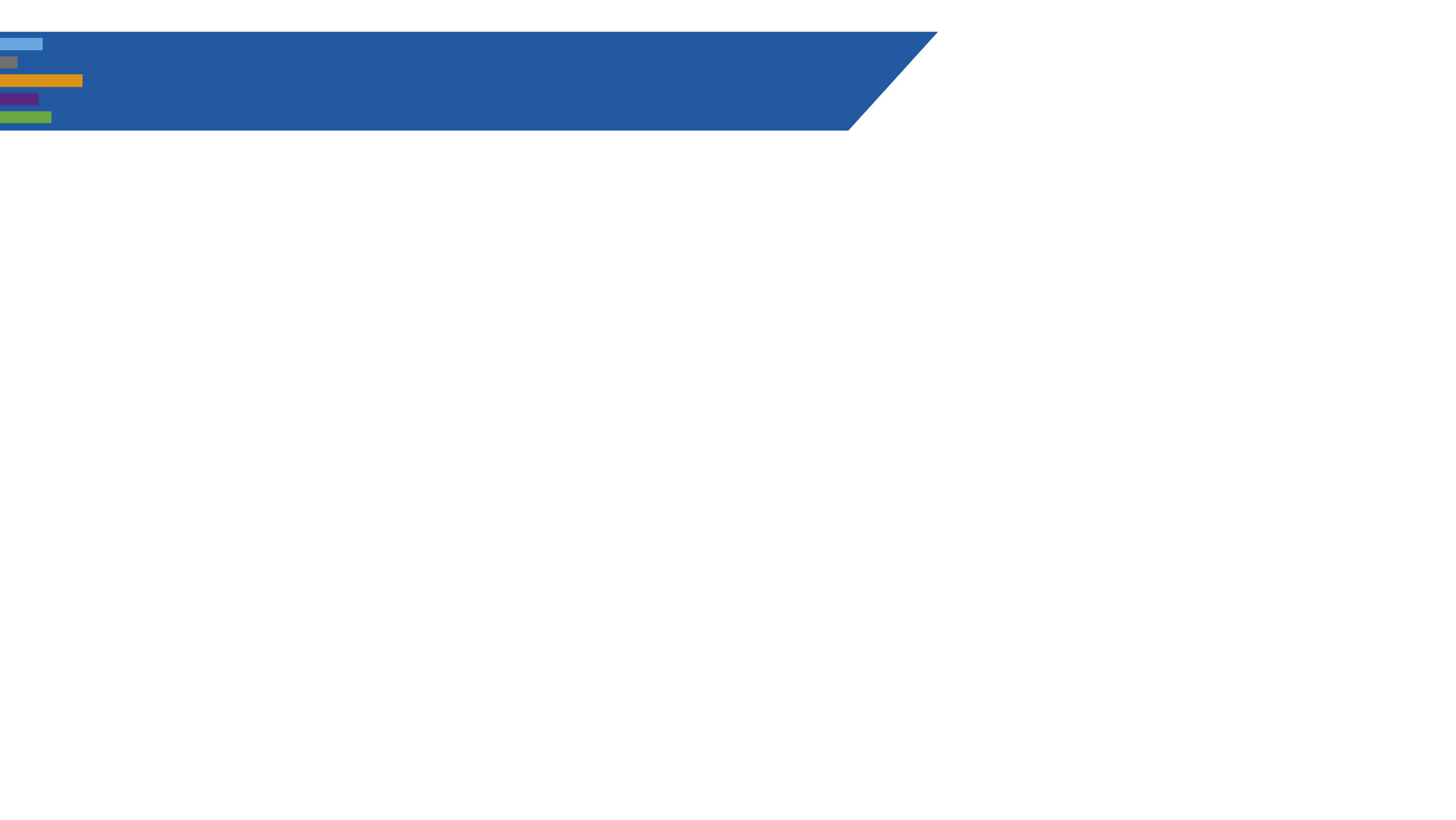 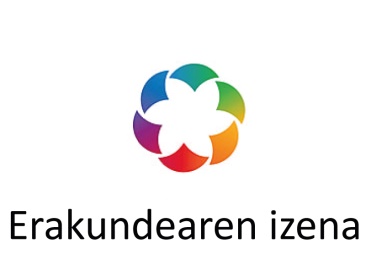 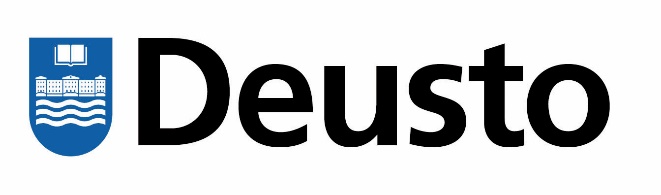 STEAM EUSKADI TOPAKETAK
OBJETIVO: promover las vocaciones científico-tecnológicas de las chicas desde educación primaria, proporcionando referentes femeninos cercanos y trabajando los aspectos que condicionan su elección de estudios.
Laguntzailea/ Colabora:
Laguntzailea/ Colabora:
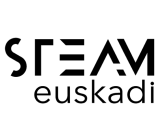 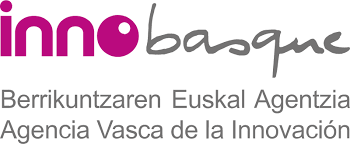 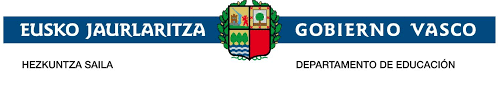 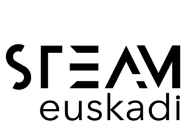 www.steam.eus
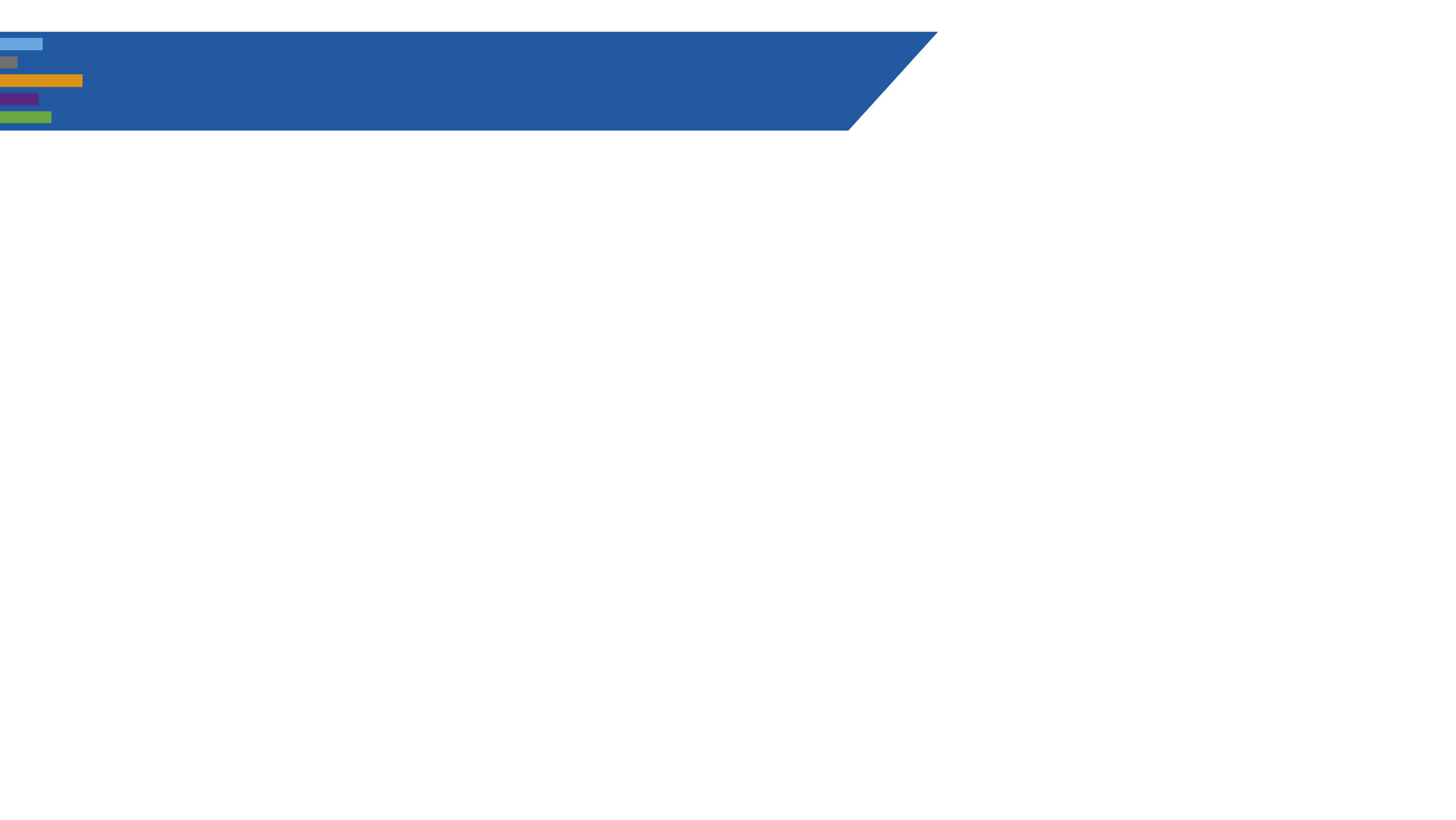 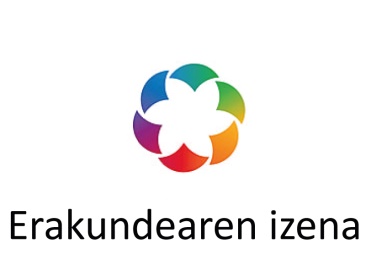 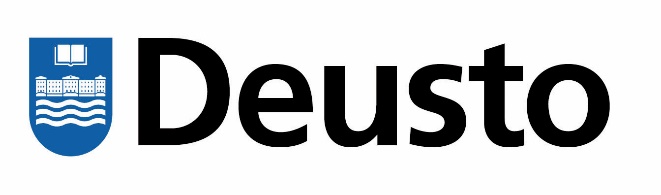 STEAM EUSKADI TOPAKETAK
Proyecto pionero para el fomento de las vocaciones científico-tecnológicas entre las niñas, basado en acciones de sensibilización y orientación, que imparten, de manera voluntaria, mujeres profesionales del mundo de la investigación, la ciencia y la tecnología. 

Se trata de la primera vez que se utiliza la metodología de mentoría grupal en un proyecto de fomento de las STEAM entre estudiantes de primaria.
Laguntzailea/ Colabora:
Laguntzailea/ Colabora:
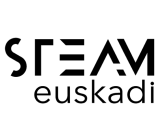 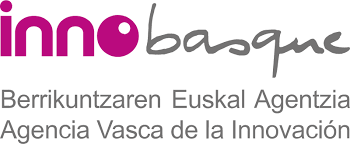 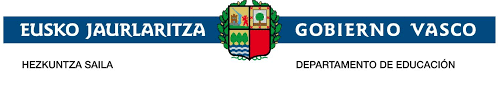 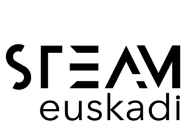 www.steam.eus
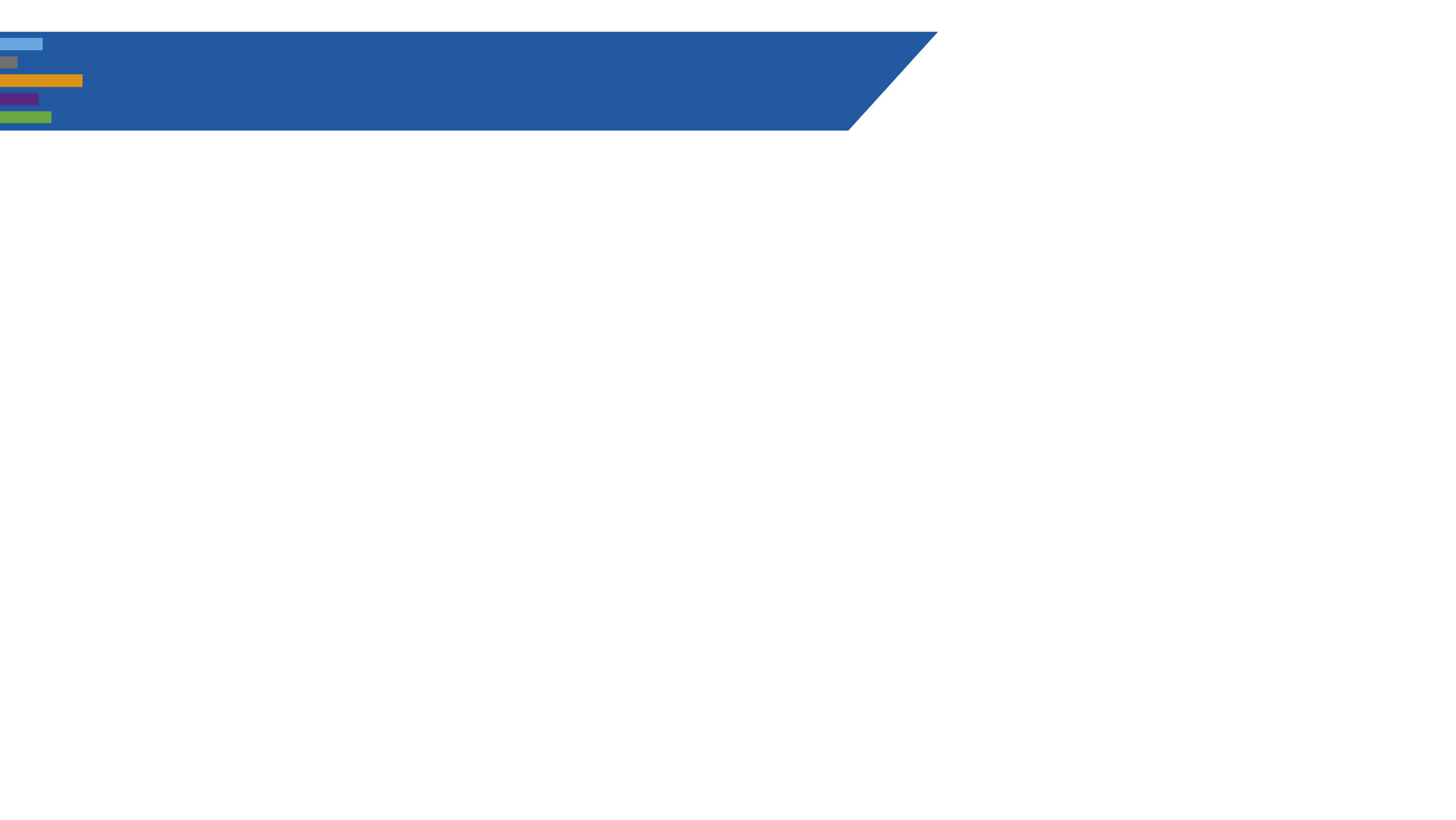 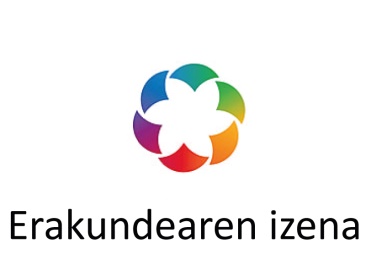 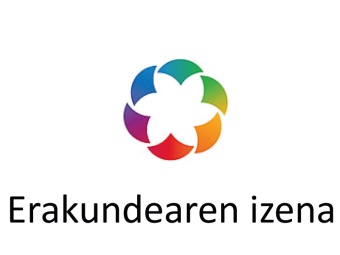 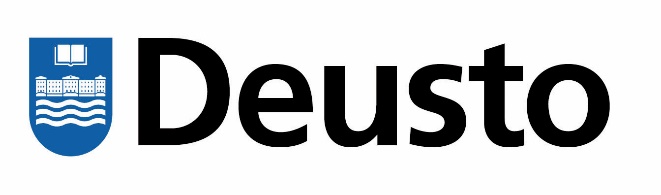 STEAM EUSKADI TOPAKETAK
Seguimiento y evaluación
Difusión, concienciación y sensibilización
Laguntzailea/ Colabora:
Laguntzailea/ Colabora:
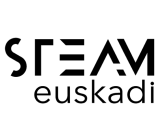 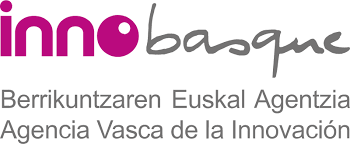 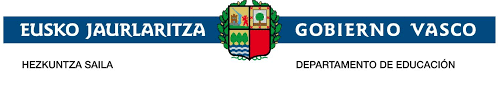 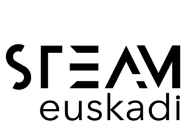 www.steam.eus
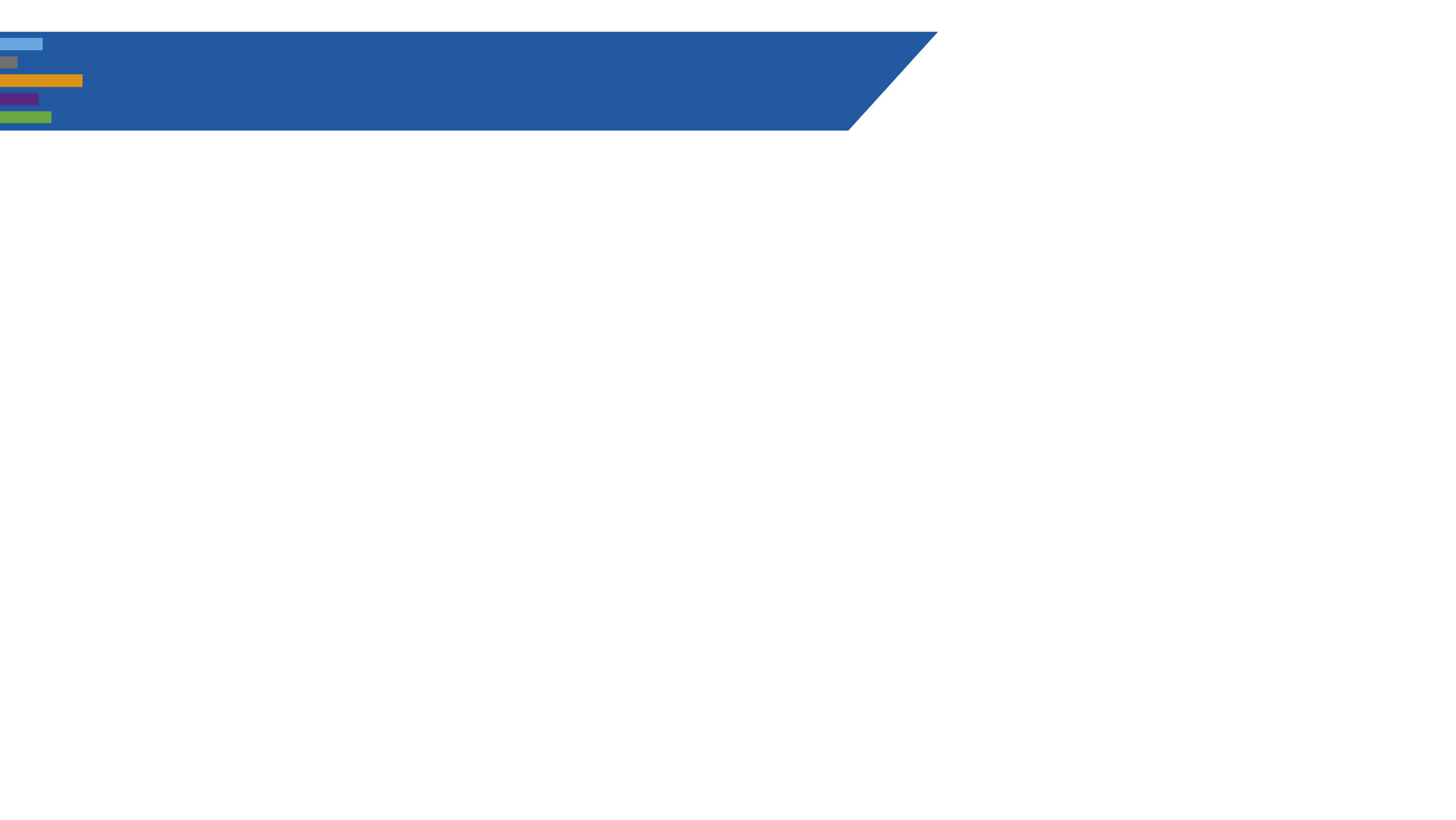 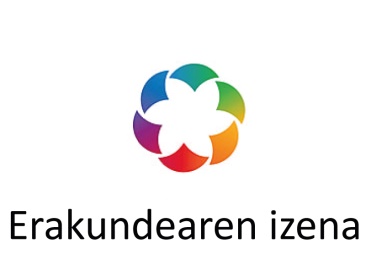 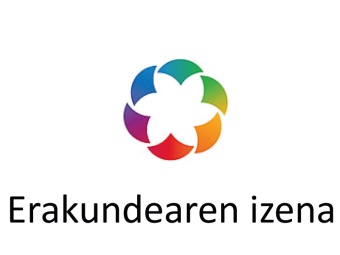 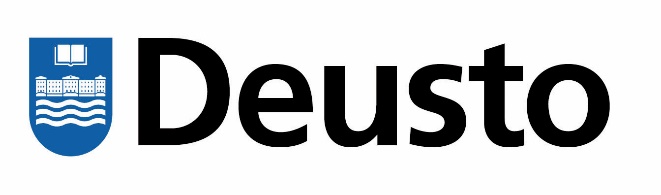 STEAM EUSKADI TOPAKETAK
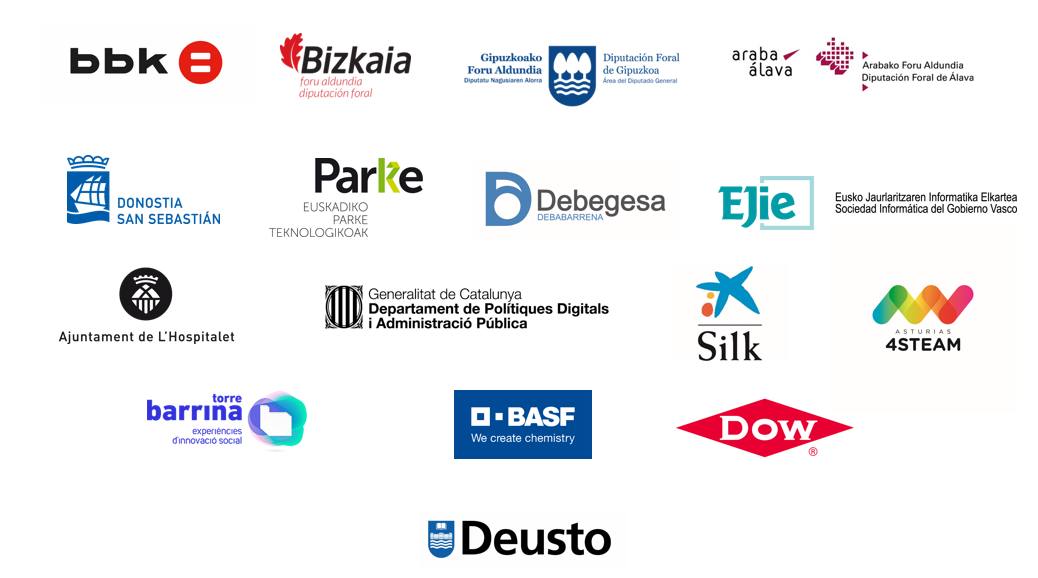 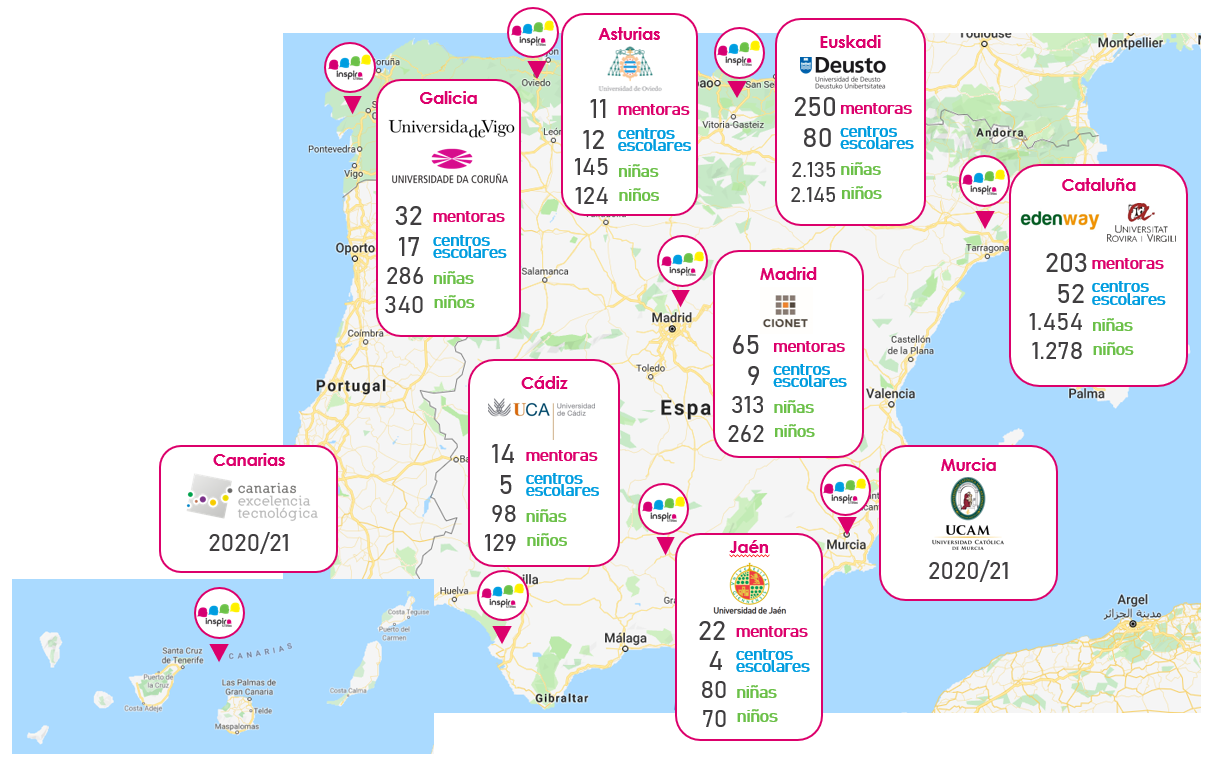 2016-2017

17 mentoras
11 escuelas
220 niñas
4 ediciones
Laguntzailea/ Colabora:
Laguntzailea/ Colabora:
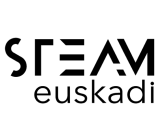 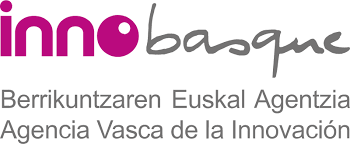 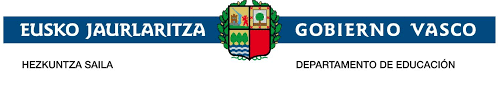 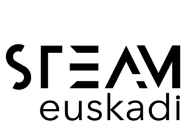 www.steam.eus
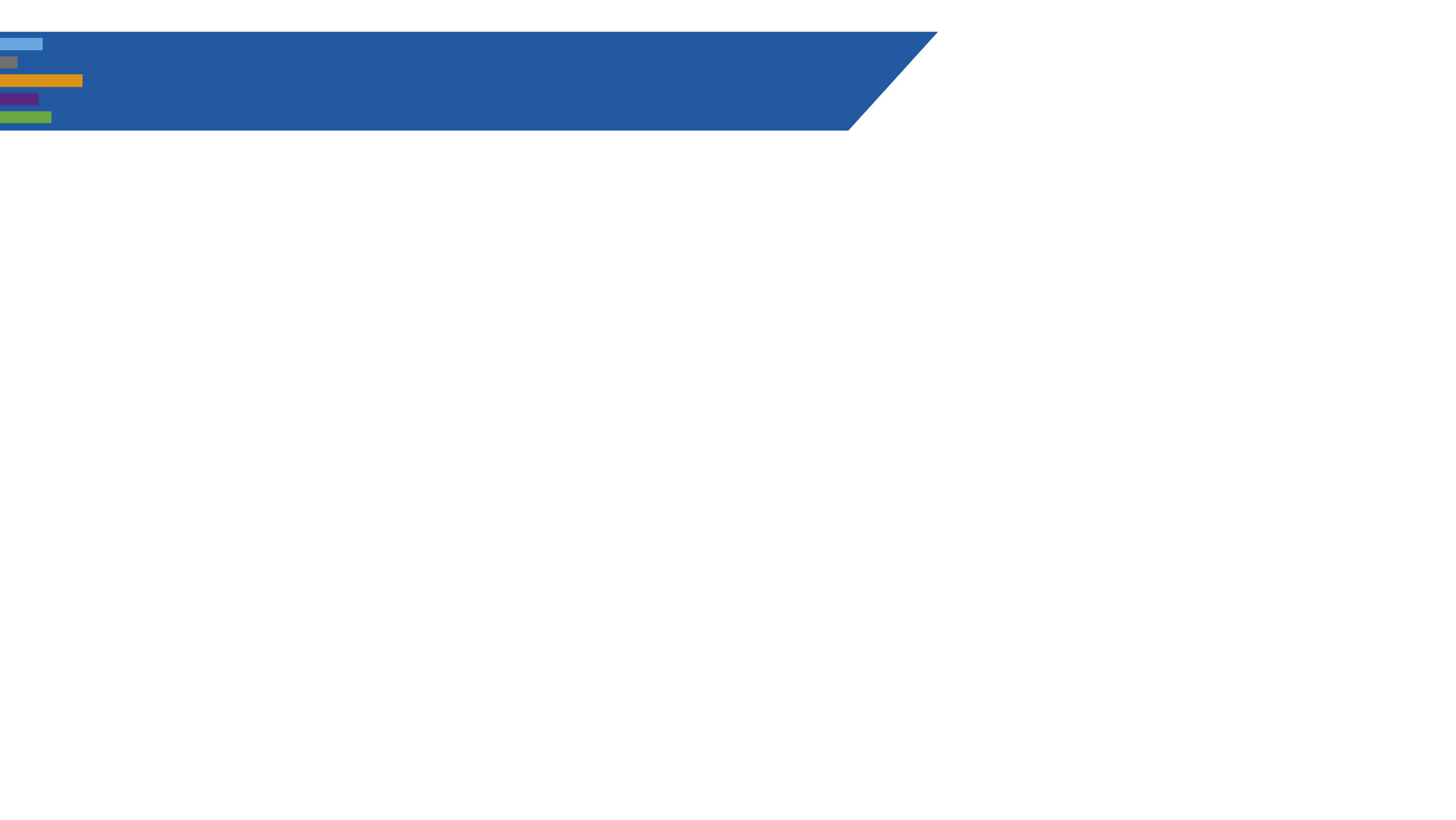 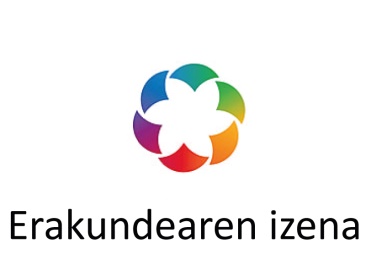 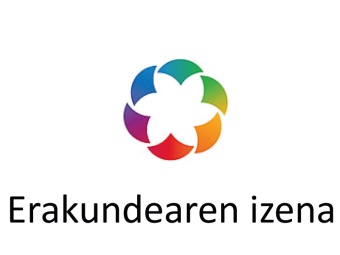 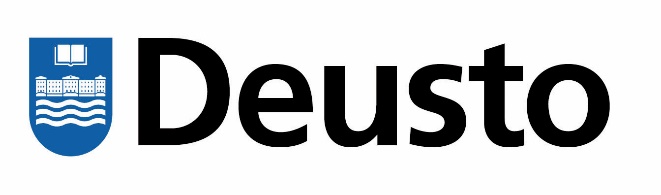 STEAM EUSKADI TOPAKETAK
Carácter innovador
Laguntzailea/ Colabora:
Laguntzailea/ Colabora:
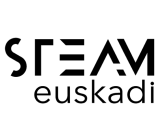 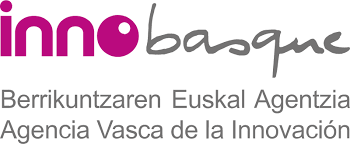 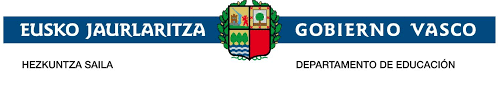 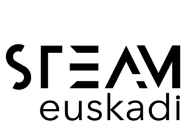 www.steam.eus
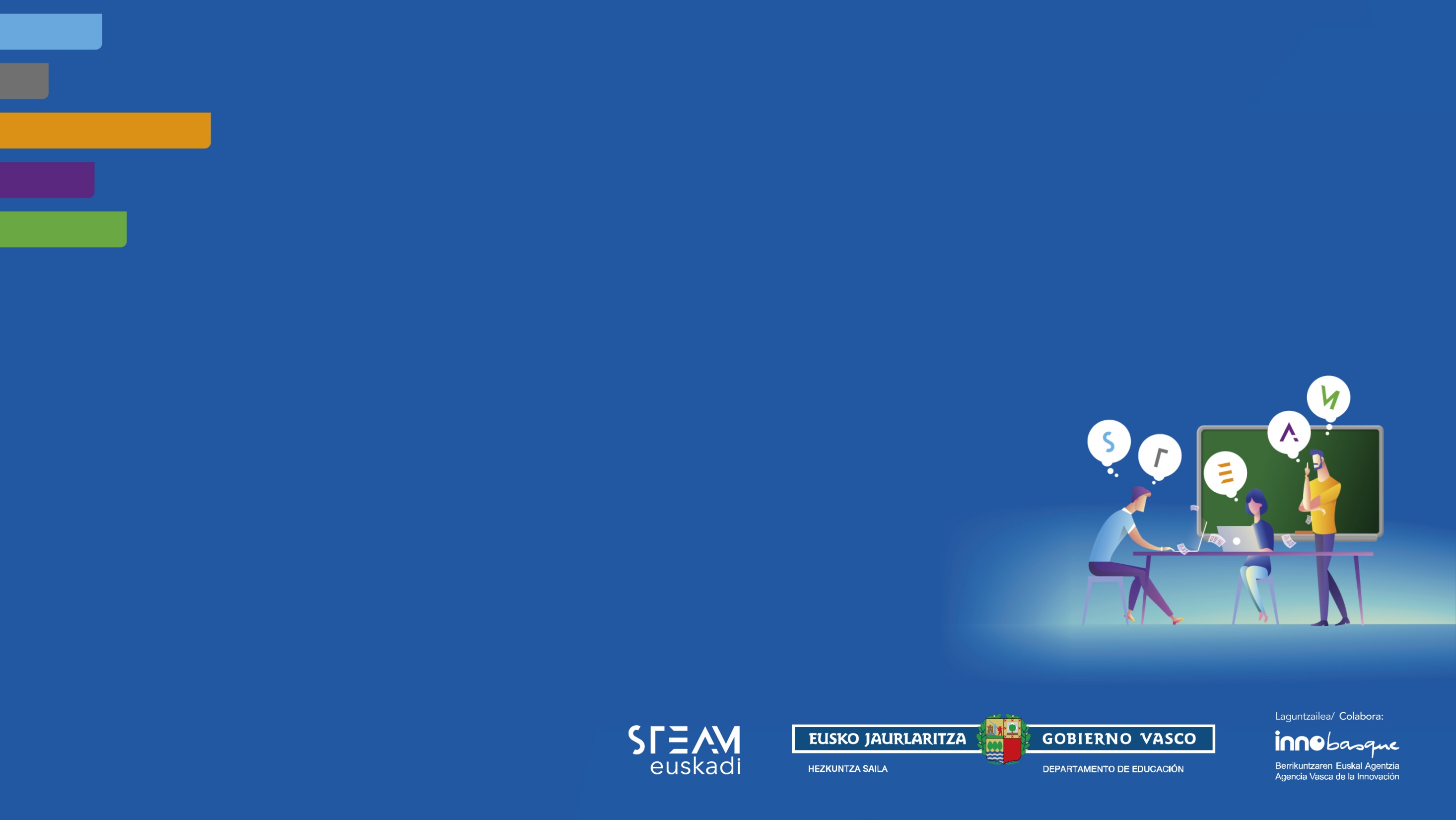 Eskerrik asko!